MMU
Memory Block           Size
                      Block 1                    50k
                      Block 2                  200k 
                      Block 3                    70k
                      Block 4                  115k
                      Block 5                    15k
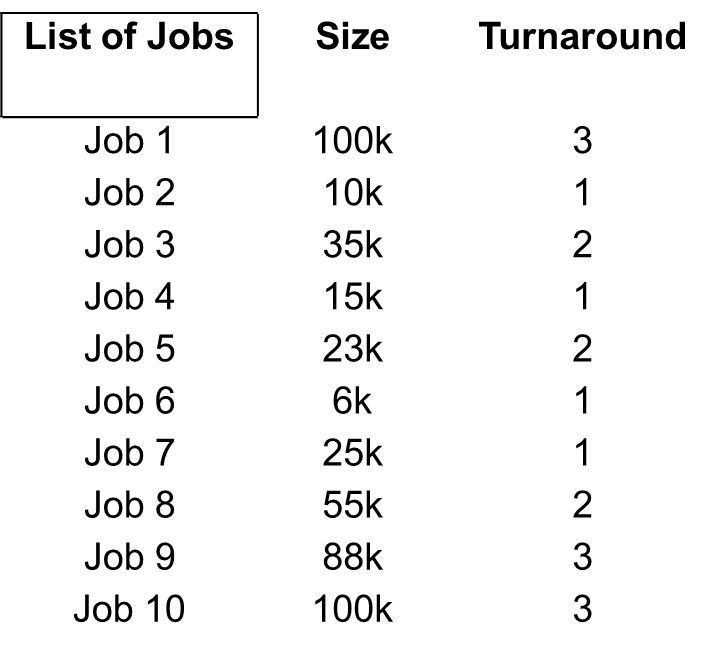 FIRST FIT
HOW!
Memory Block           Size
                      Block 1                    50k
                      Block 2                  200k 
                      Block 3                    70k
                      Block 4                  115k
                      Block 5                    15k
Memory Block           Size
                      Block 1                    50k
                      Block 2                  200k 
                      Block 3                    70k
                      Block 4                  115k
                      Block 5                    15k
FIRST FIT
BEST FIT
HOW!
Memory Block           Size
                      Block 1                    50k
                      Block 2                  200k 
                      Block 3                    70k
                      Block 4                  115k
                      Block 5                    15k
Memory Block           Size
                      Block 1                    50k
                      Block 2                  200k 
                      Block 3                    70k
                      Block 4                  115k
                      Block 5                    15k
BEST FIT
WORST FIT
HOW!
Memory Block           Size
                      Block 1                    50k
                      Block 2                  200k 
                      Block 3                    70k
                      Block 4                  115k
                      Block 5                    15k
Memory Block           Size
                      Block 1                    50k
                      Block 2                  200k 
                      Block 3                    70k
                      Block 4                  115k
                      Block 5                    15k
WORST FIT